อาหารว่าง
อาหารที่ทำให้เกิดฟันผุ ต้องพิจารณา 
ความถี่ในการรับประทานอาหาร ควรทานให้เป็นมื้อ ไม่ทานจุบจิบ 
        การทานขนมพร้อมกับมื้ออาหารเพื่อลดความถี่ของการเกิดกรด
ชนิดอาหาร 
texture  :  อาหารที่มีลักษณะหยาบหรือเป็น fiber จะช่วย self-cleansing ได้ดี 
หลีกเลี่ยงอาหารที่มีลักษณะเหนียวติดฟัน
pH  :   หลีกเลี่ยงอาหารที่มี pH ต่ำ เช่น น้ำอัดลม 
oral clearance
ปัจจัยของการเกิดโรคฟันผุ
เชื้อแบคทีเรีย
อาหารประเภทคาร์โบไฮเดรต
ฟัน
น้ำลาย
เวลา
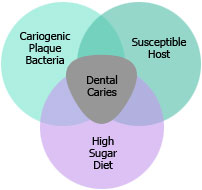 ฟัน
ฟันที่เพิ่งขึ้นใหม่ 
ผิวฟันที่มีลักษณะผิดปกติ เช่น enamel hypoplasia
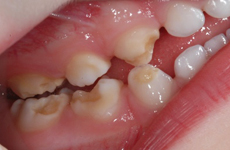 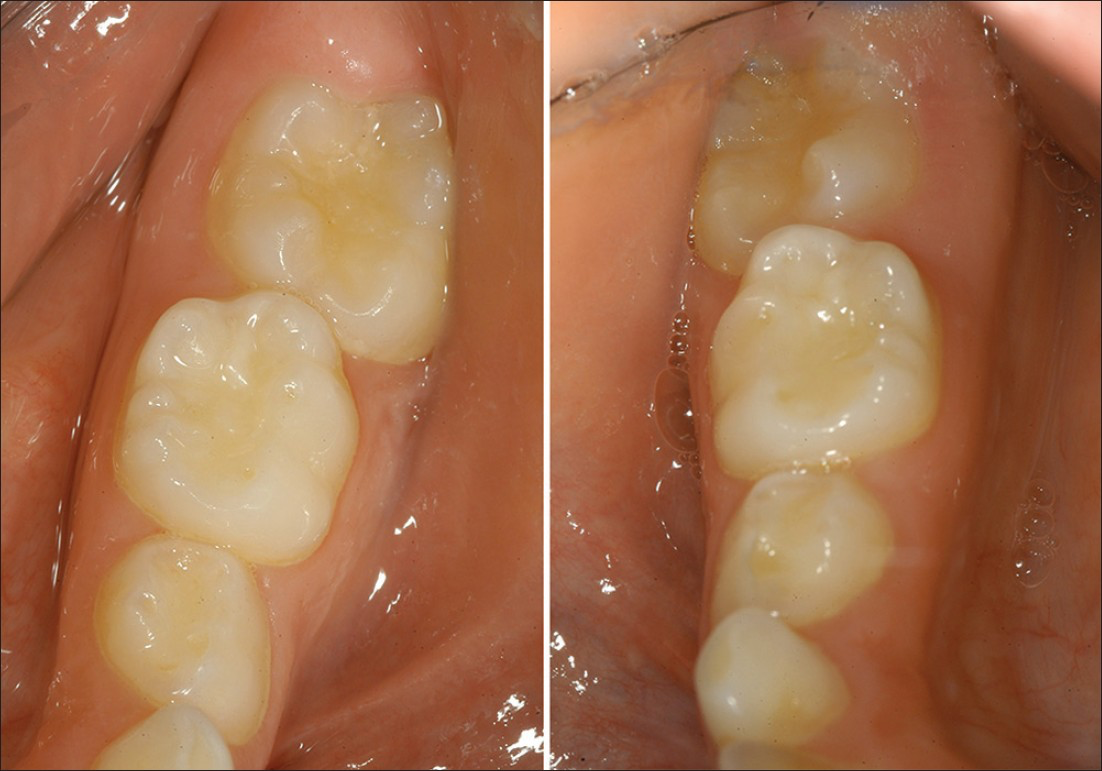 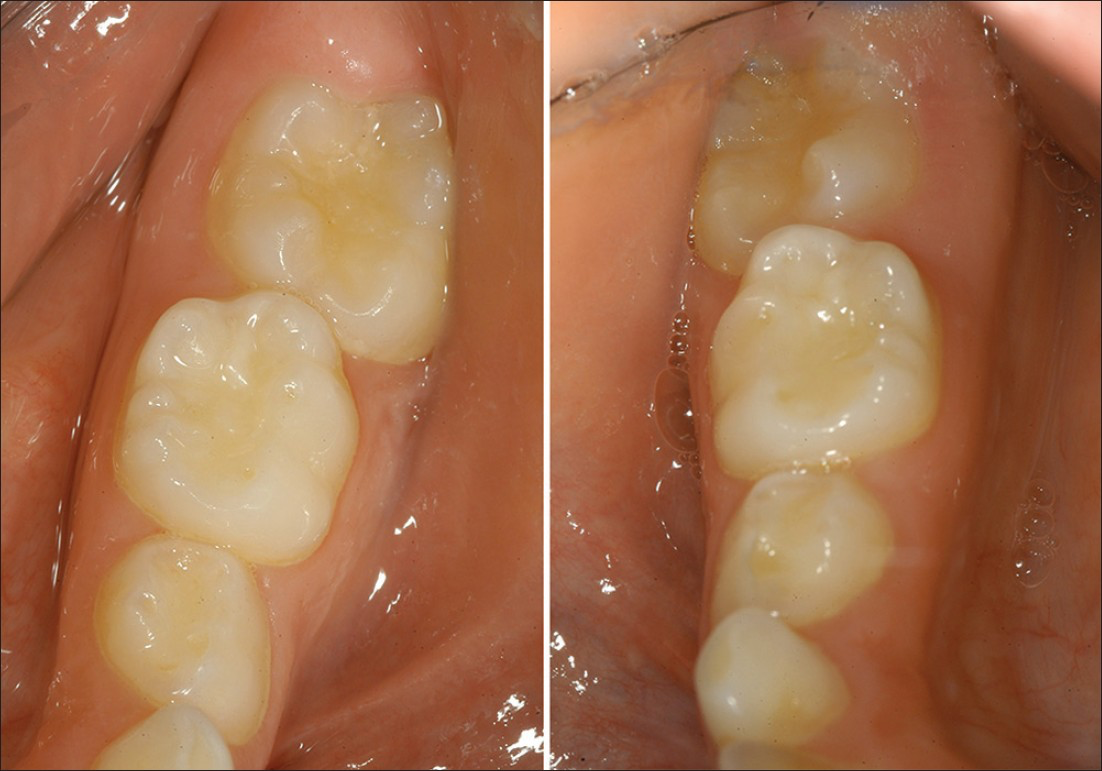 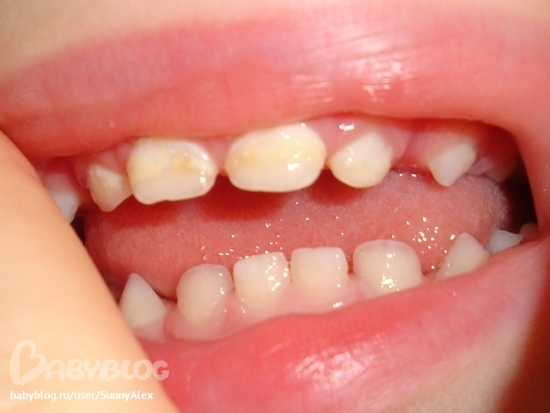 น้ำลาย
คุณสมบัติ
ชะล้างอาหาร
ปรับสภาพความเป็นกรด 
เป็นตัวกลางช่วยลดการยึดเกาะและการเจริญเติบโตของแบคทีเรีย 
มีส่วนประกอบของโปรตีนที่สามารถยับยั้งแบคทีเรียได้ 
มีระบบภูมิคุ้มกัน SIgA, IgG
การดูแลสุขภาพช่องปาก
เริ่มตั้งแต่มารดาตั้งครรภ์ เพราะฟันน้ำนมเริ่มมีการสร้างตั้งแต่ในครรภ์มารดา
การส่งเสริมให้แม่มีสุขภาพช่องปากที่ดี 
จะมีผลให้แม่มีทัศนคติที่ดีต่อการดูแลช่องปากตนเองและของลูก 
ลดจำนวนเชื้อที่ทำให้เกิดฟันผุ -> ลดการส่งผ่านของเชื้อจากแม่ไปยังลูก
การดูแลสุขภาพช่องปาก
การควบคุมแผ่นคราบจุลินทรีย์ (Plaque control)
การใช้ฟลูออไรด์ 
การเคลือบหลุมร่องฟัน
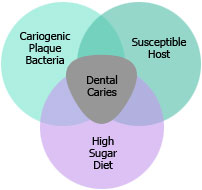 การควบคุมอาหาร
 (Diet control)
การดูแลสุขภาพช่องปาก
การควบคุมแผ่นคราบจุลินทรีย์ (Plaque control)
การควบคุมอาหาร (Diet control)
การใช้ฟลูออไรด์ 
การเคลือบหลุมร่องฟัน
การติดตามต่อเนื่อง
การดูแลสุขภาพช่องปากของหญิงมีครรภ์
แนะนำให้ทำการรักษาหญิงมีครรภ์ในช่วงอายุครรภ์ 3-6 เดือน 
ในช่วง 1-3 และ 6-9 เดือน ควรให้การรักษาในกรณีฉุกเฉินเท่านั้น
ควรให้คำแนะนำเรื่องการทำความสะอาดฟันที่ถูกวิธี รวมทั้งการลดความถี่ในการรับประทานแป้งและน้ำตาล
ควรให้ความรู้เรื่องการดูแลฟันเด็กในระยะขวบปีแรก เพราะในช่วงขวบปีแรก มารดาอาจไม่มีเวลาพาเด็กมาพบทันตแพทย์
การดูแลสุขภาพช่องปากของเด็กวัยต่างๆ
วัยทารก 
ก่อนฟันขึ้น 0-6 เดือน 
หลังฟันขึ้น 6 เดือน - 1 ปี
วัยเตาะแตะ 1-3 ปี
วัยก่อนเรียน (วัยอนุบาล) 3-6 ปี
วัยเรียน 6-12 ปี
วัยทารก (ก่อนฟันขึ้น : 0-6 เดือน)
อาหารหลักคือ นม
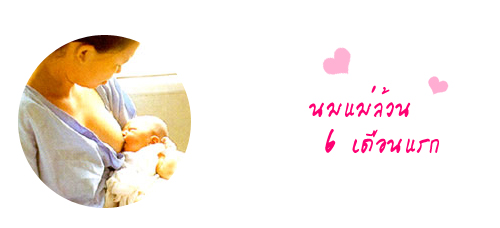 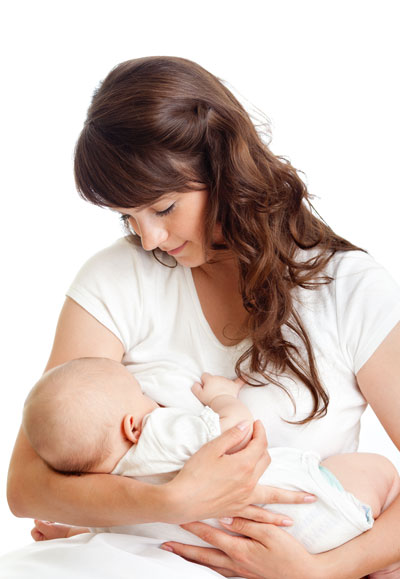 วัยทารก (ก่อนฟันขึ้น : 0-6 เดือน)
การควบคุมแผ่นคราบจุลินทรีย์ (Plaque control)
การดูแลสุขภาพช่องปาก แนะนำใช้ gauze หรือผ้าสะอาด ชุบน้ำสะอาดเช็ดเหงือก ลิ้น กระพุ้งแก้ม 
การควบคุมอาหาร (Diet control)
การใช้ฟลูออไรด์ 
การเคลือบหลุมร่องฟัน
การติดตามต่อเนื่อง
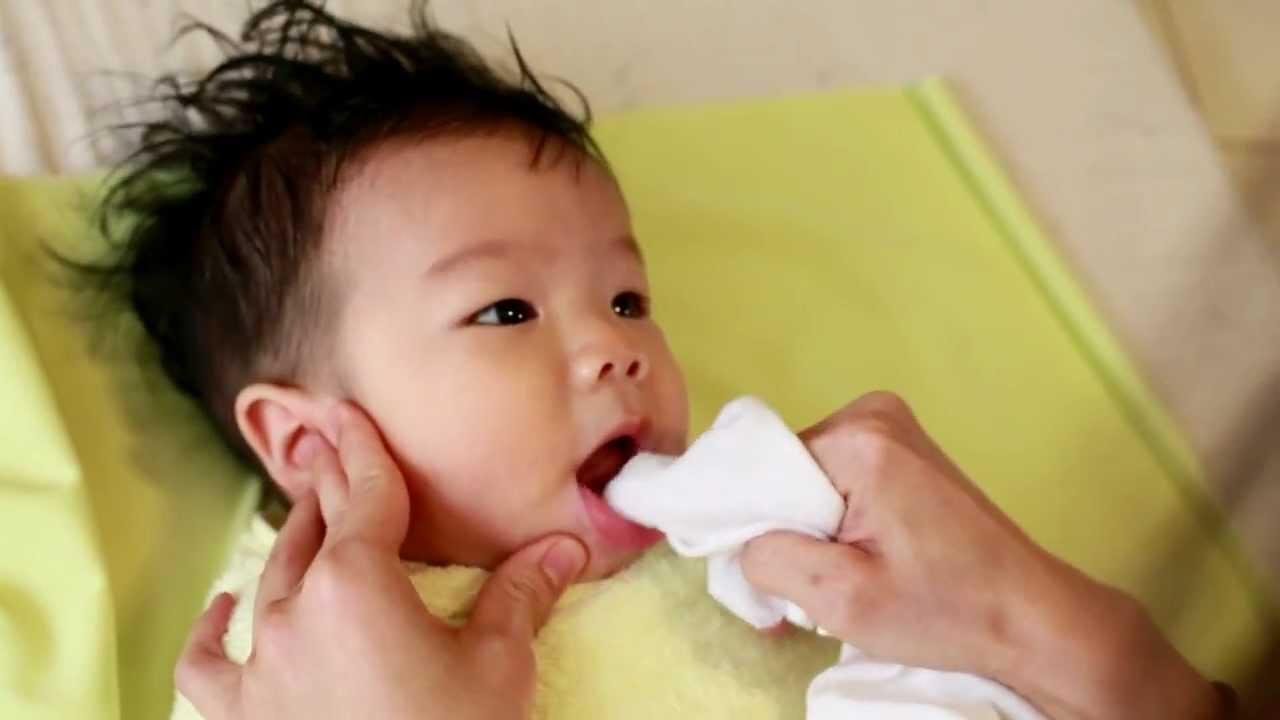 วัยทารก (หลังฟันขึ้น : 6 เดือน-1 ปี)
เด็กเริ่มมีฟันหน้าขึ้น อายุประมาณ 6 เดือน 
ในระยะฟันเพิ่งขึ้น เด็กจะมีน้ำลายไหลมากขึ้น อาจคันบริเวณที่ฟันขึ้น บางคนอาจมีไข้
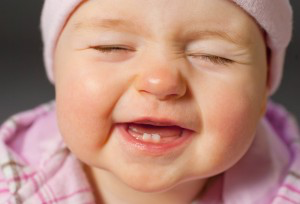 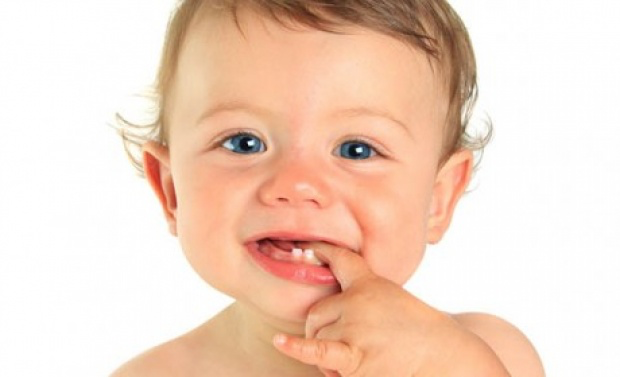 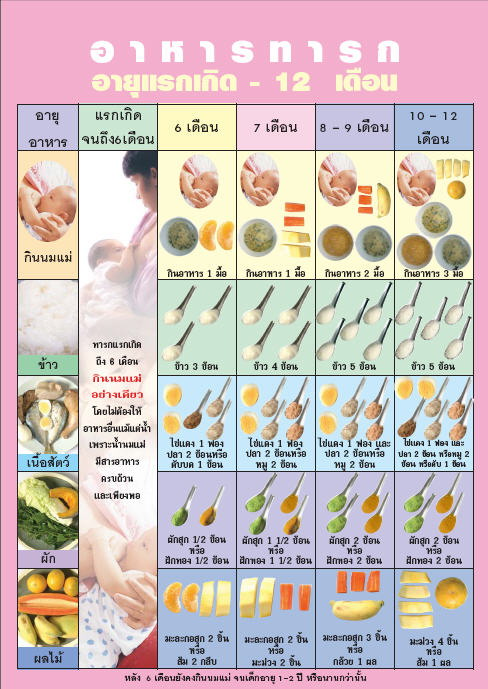 ในเด็กอายุน้อยกว่า 1 ปี นมเป็นอาหารหลัก 
หลังจากนั้น นมคืออาหารเสริม
วัยทารก (หลังฟันขึ้น : 6 เดือน-1 ปี)
การควบคุมแผ่นคราบจุลินทรีย์ (Plaque control)
เด็กในวัยนี้จะมีเฉพาะฟันหน้า การทำความสะอาดอาจใช้ผ้าเช็ดหรือใช้แปรงสีฟันขนอ่อนนุ่ม ควรทำความสะอาด 2 ครั้ง/วัน เช้าและก่อนนอน โดยเฉพาะก่อนนอนเป็นเวลาสำคัญที่สุดเพราะเมื่อเด็กหลับ น้ำลายจะไหลน้อยลง โอกาสผุมากขึ้น 
การควบคุมอาหาร (Diet control)
การใช้ฟลูออไรด์ 
การเคลือบหลุมร่องฟัน
การติดตามต่อเนื่อง
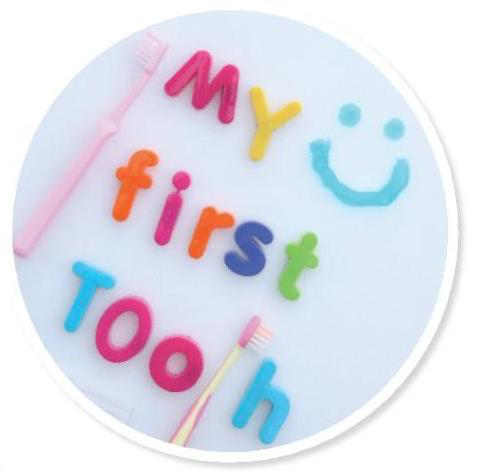 วัยทารก (หลังฟันขึ้น : 6 เดือน-1 ปี)
การควบคุมแผ่นคราบจุลินทรีย์ (Plaque control)
การควบคุมอาหาร (Diet control)
  ควรให้เด็กทานนมจืด ไม่ควรเติมน้ำตาล หรือ น้ำผึ้ง ในนม 
  ควรเลิกนมมื้อดึก เมื่ออายุ 4-6 เดือน หรือหลังจากฟันซี่แรกขึ้น 
  ควรฝึกให้เด็กดื่มนมจากถ้วย (ซึ่งแนะนำให้ฝึกในช่วงอายุ 6-10 เดือน)
การใช้ฟลูออไรด์ 
การเคลือบหลุมร่องฟัน
การติดตามต่อเนื่อง
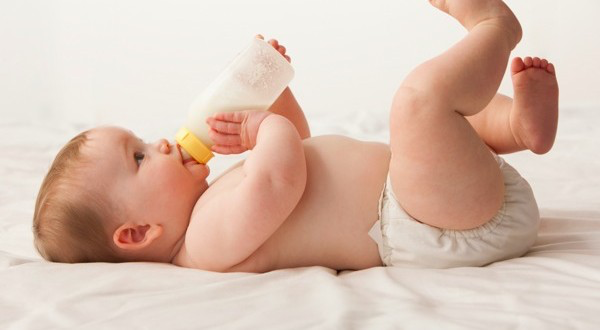 **การดูดนม นมจะอยู่ในช่องปากได้นานกว่าการดื่ม